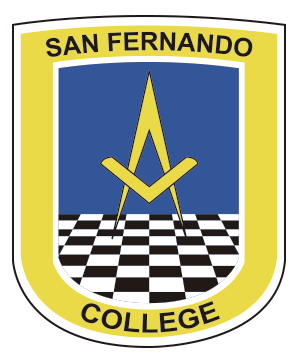 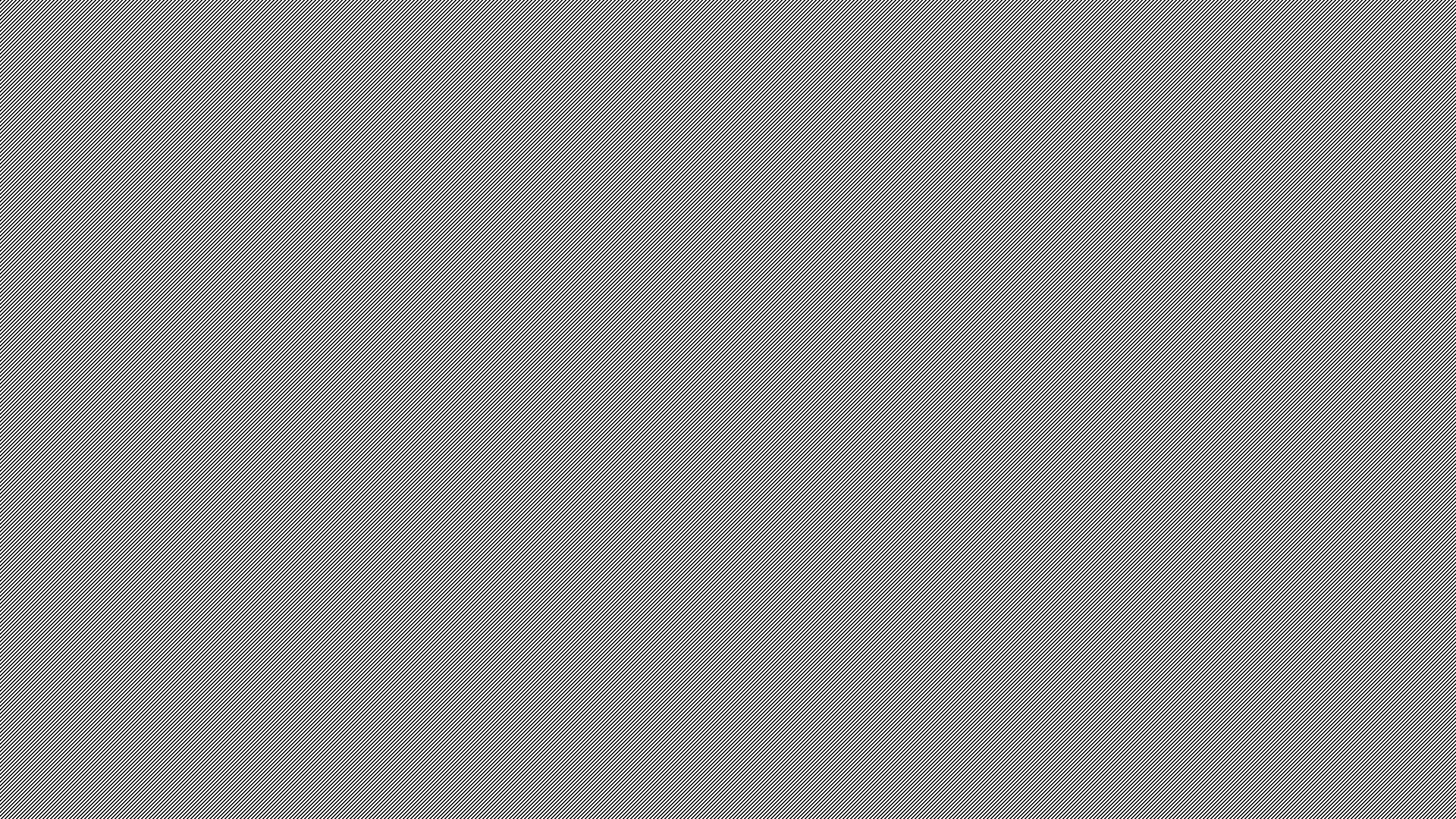 GUÍA N°18 DE HISTORIA, GEOGRAFÍA Y CC SS.
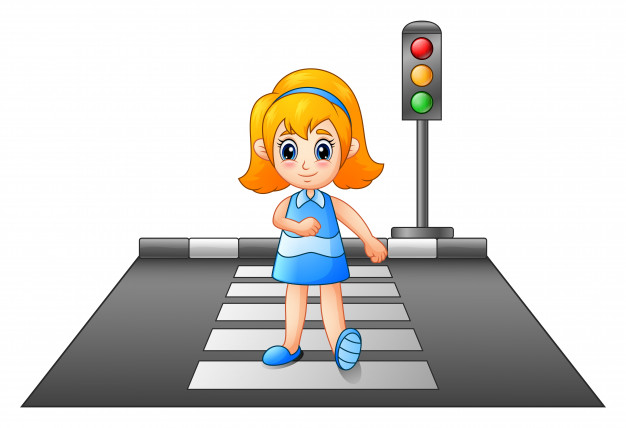 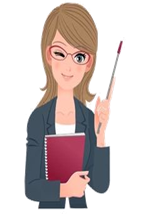 “NORMAS DE CONVIVENCIA Y AUTOCUIDADO(APLICACIÓN)”
MÓNICA JARA DÍAZ
NORMAS DE CONVIVENCIA EN NUESTRO ENTORNO
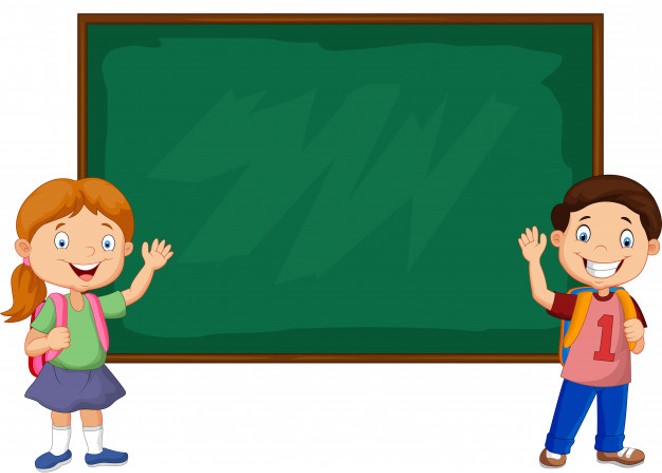 En los espacios públicos y lugares comunes es importarte respetar las normas que nos permiten cuidarnos, evitar accidentes y tener una buena convivencia.
¿Qué es el autocuidado?
El Autocuidado es la capacidad progresiva de tomar decisiones respecto de la valoración de la vida, de su cuerpo, de su bienestar y de su salud, desarrollando  prácticas y hábitos para mejorar su  seguridad y prevenir riesgos.
Una norma es una regla que debe ser respetada y que permite ajustar ciertas conductas o actividades.
En la clase anterior….
VEAMOS UN CASO DE AUTOCUIDADO EN LA VÍA PUBLICA.
VEAMOS UN CASO DE AUTOCUIDADO EN EL HOGAR.
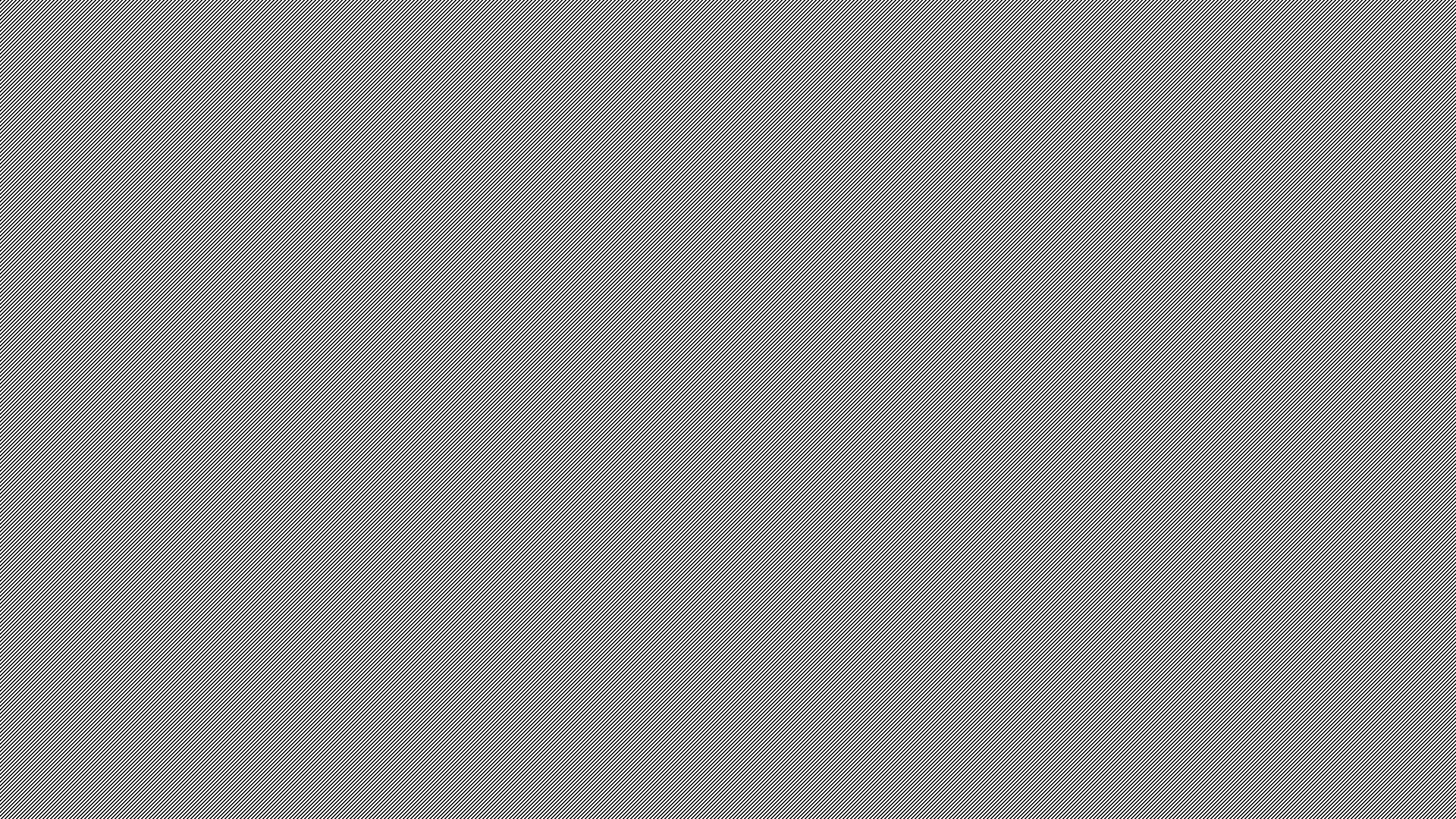 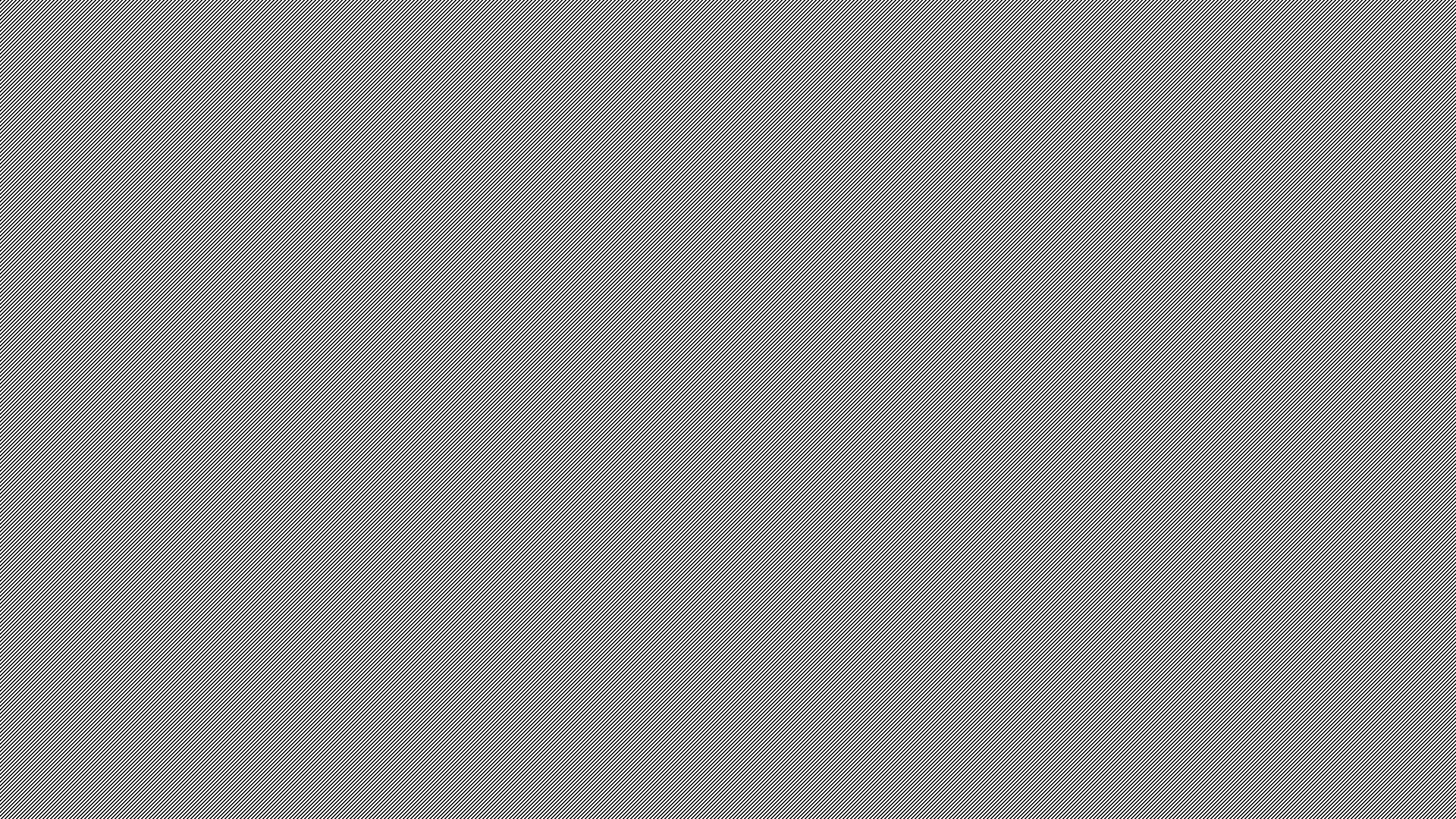 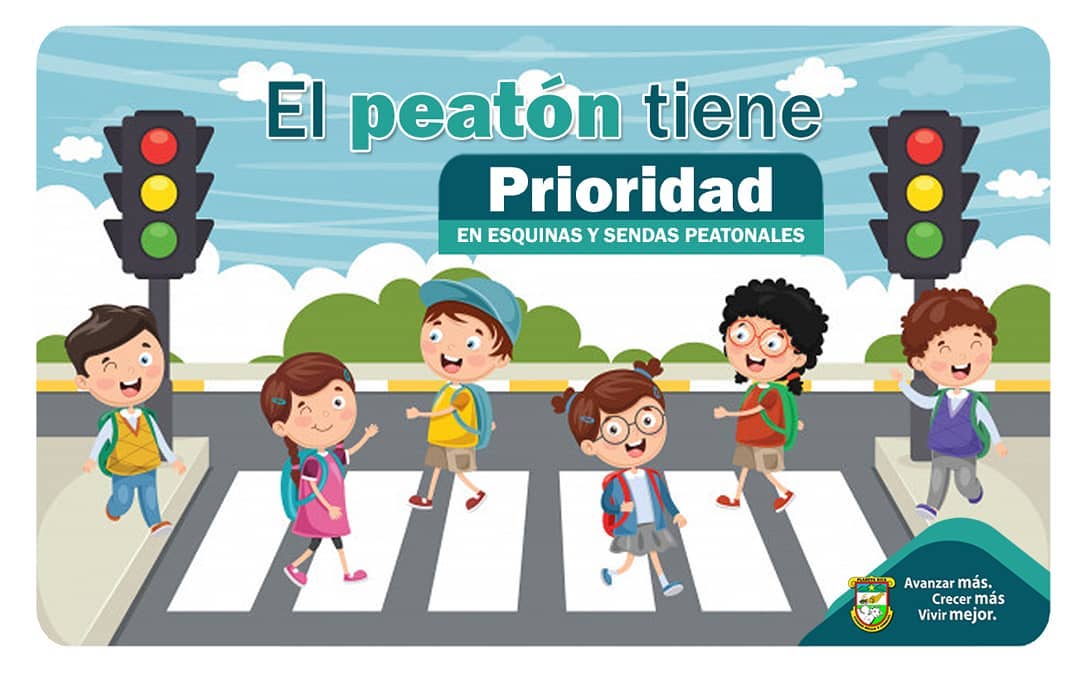 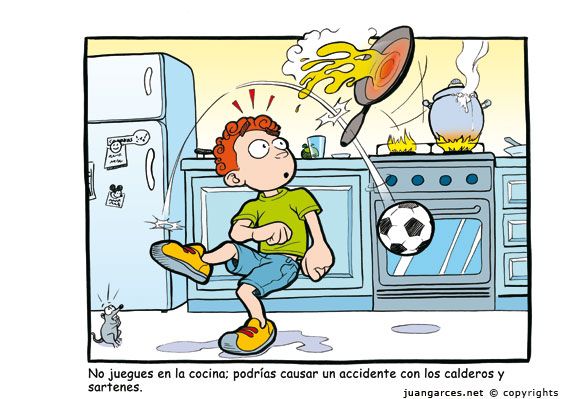 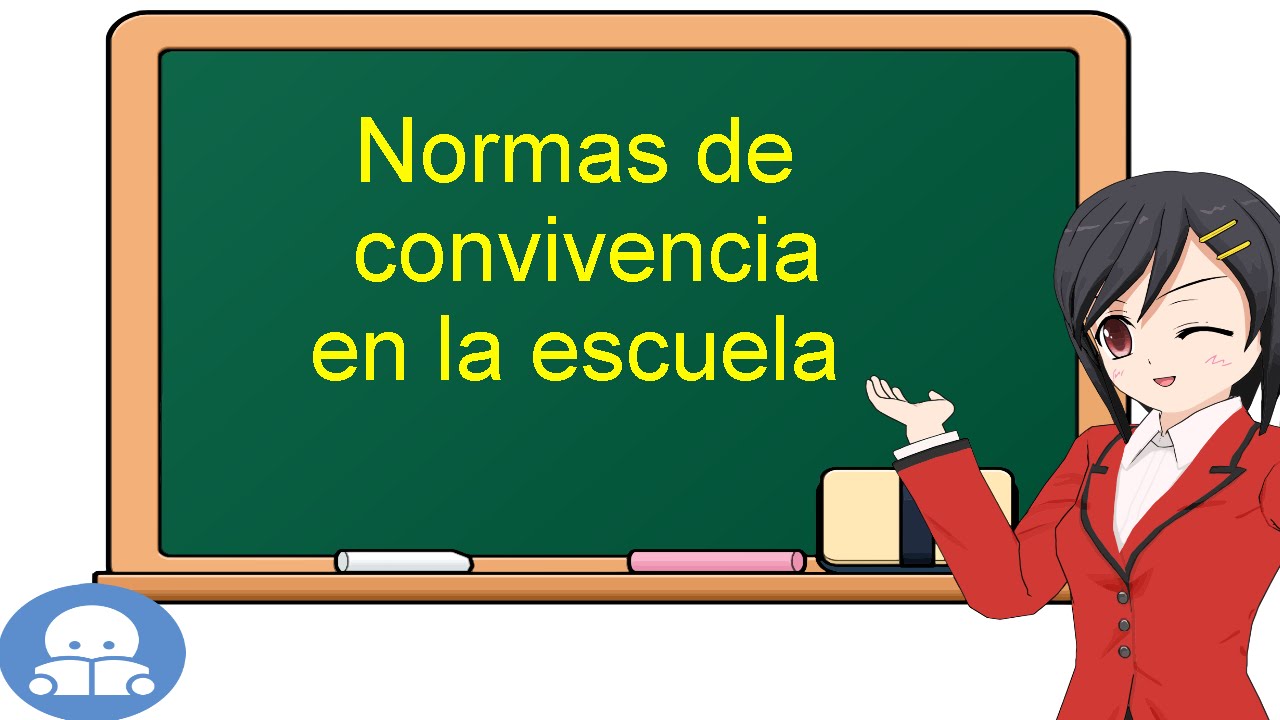 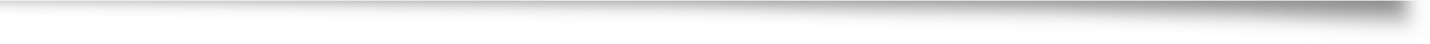 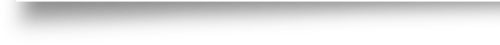 Para que una comunidad funcione de manera armónica deben existir normas en los espacios públicos, communes y privados que nos ayuden a convivir y evitar riesgos.
EN RESUMEN
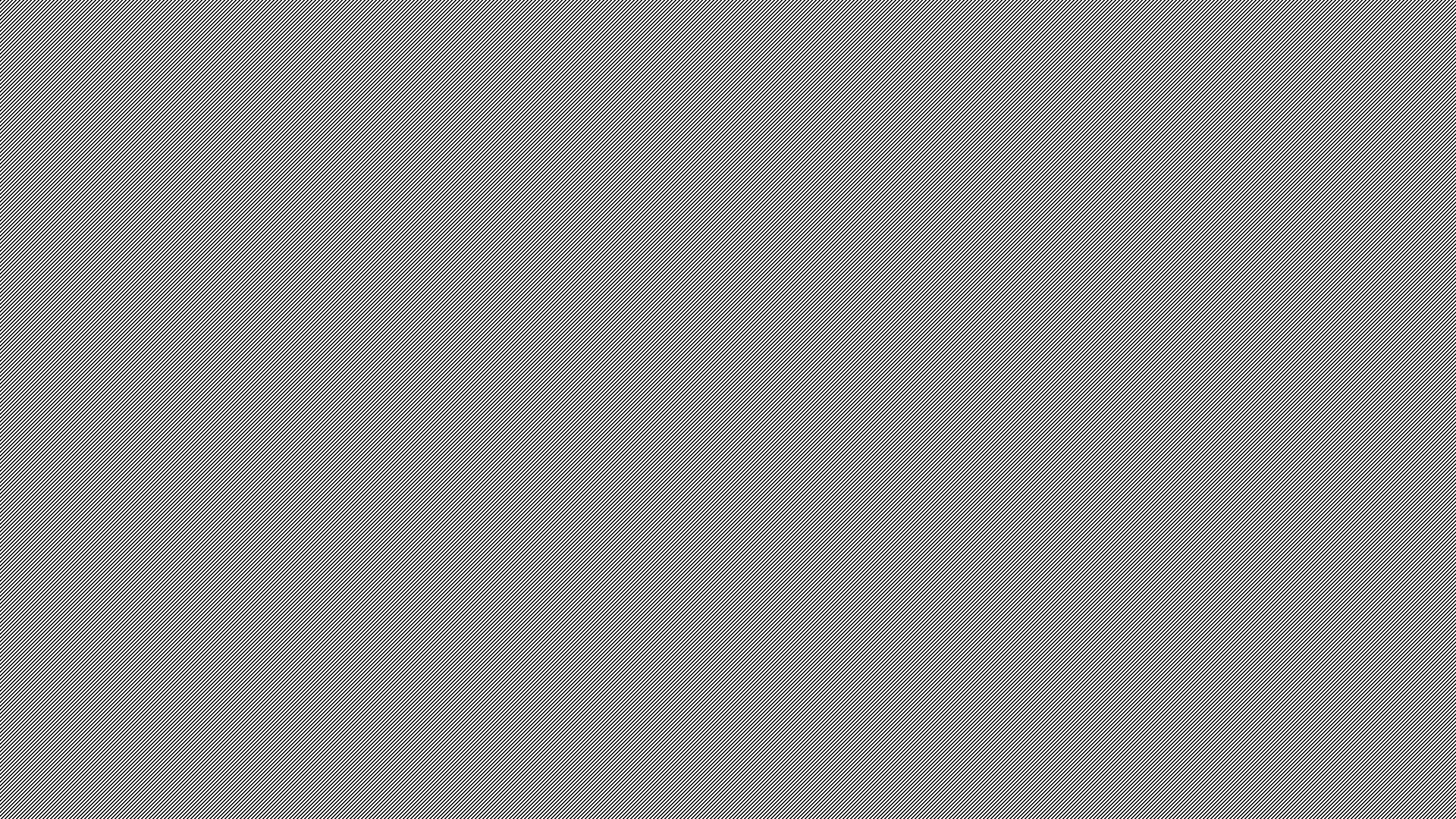 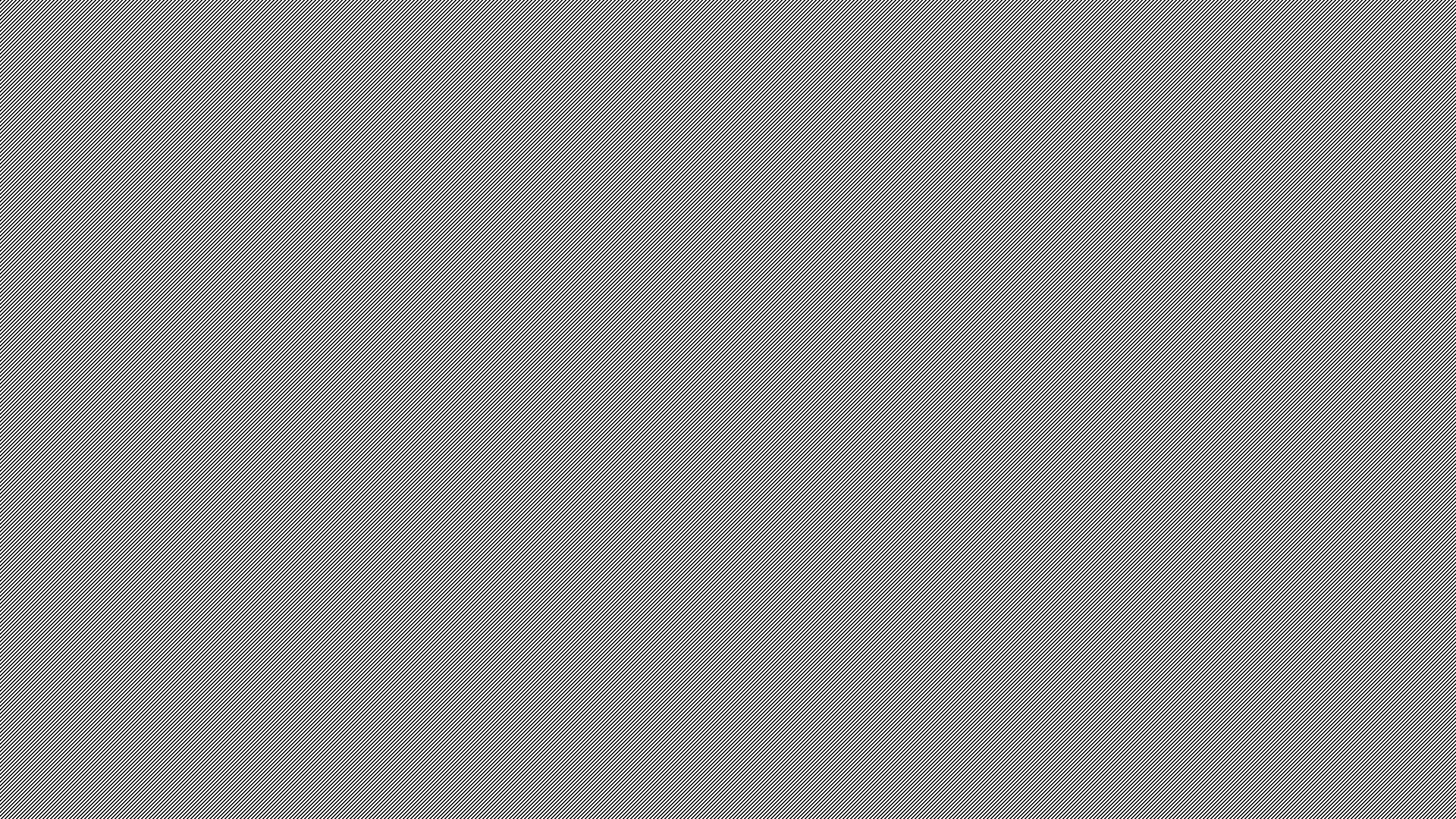 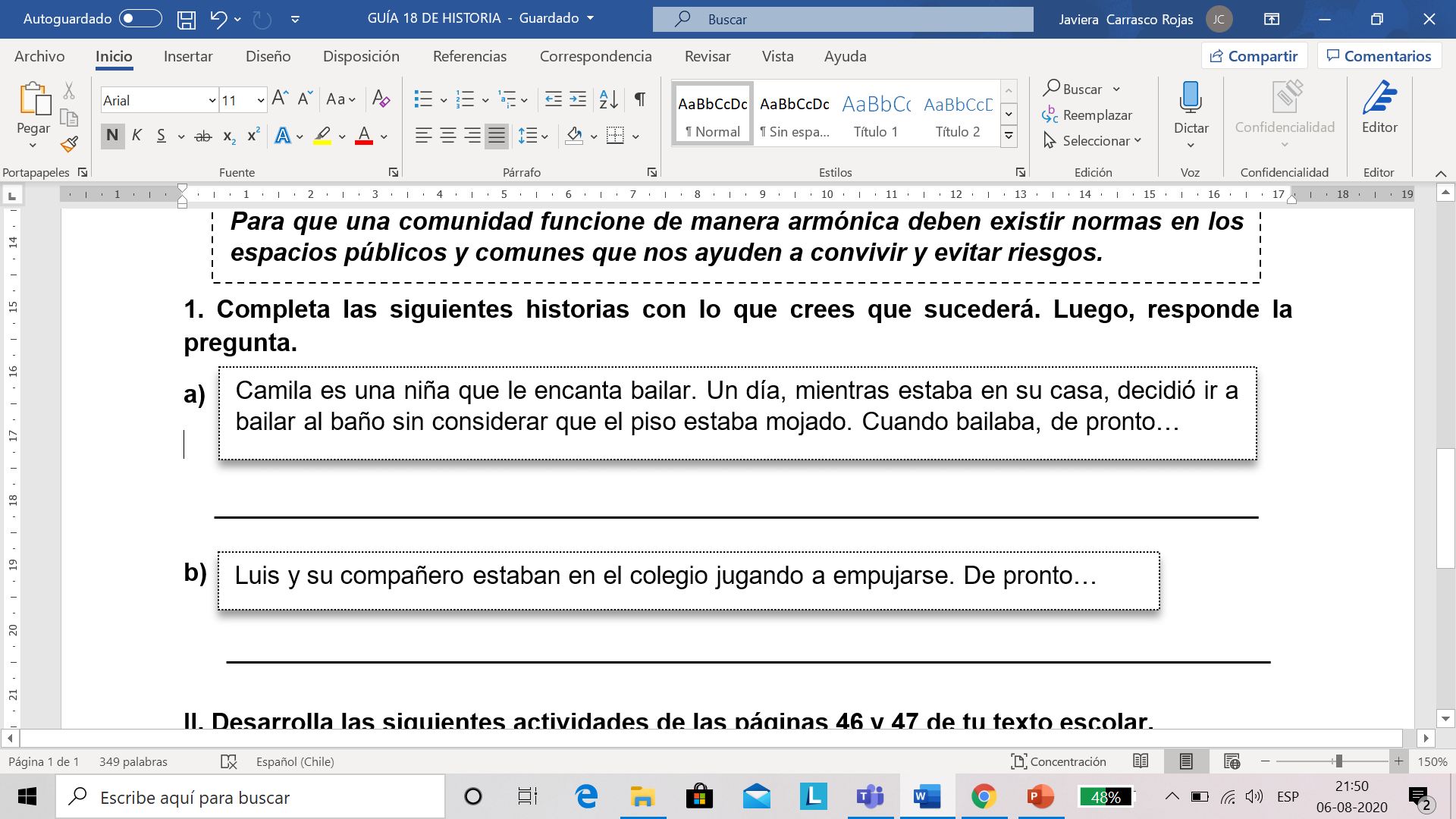 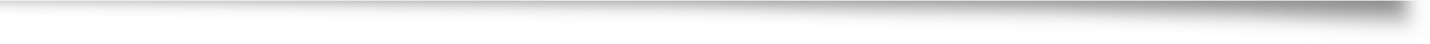 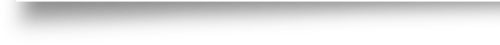 AHORA VEAMOS LA GUÍA
Resumiendo la unidad.
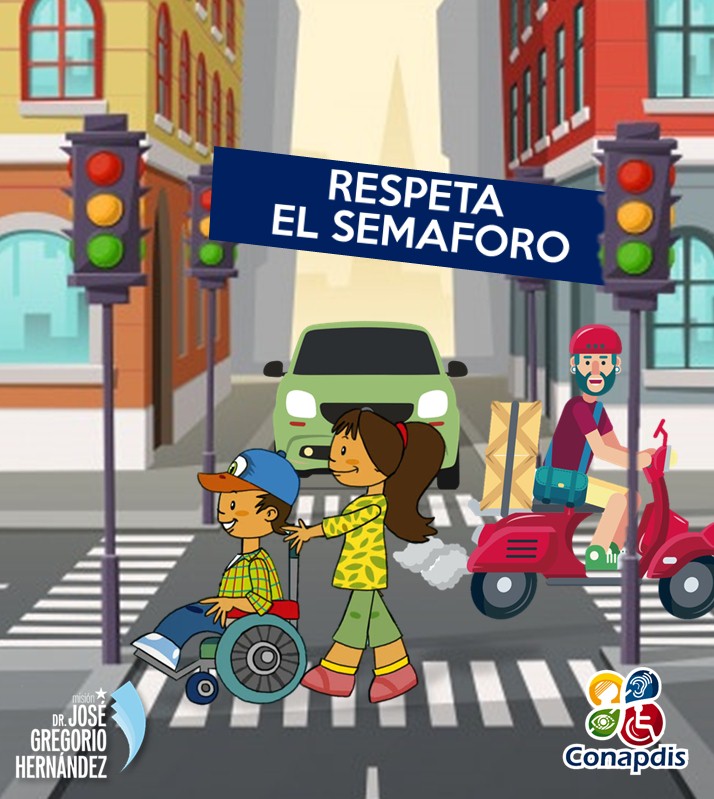 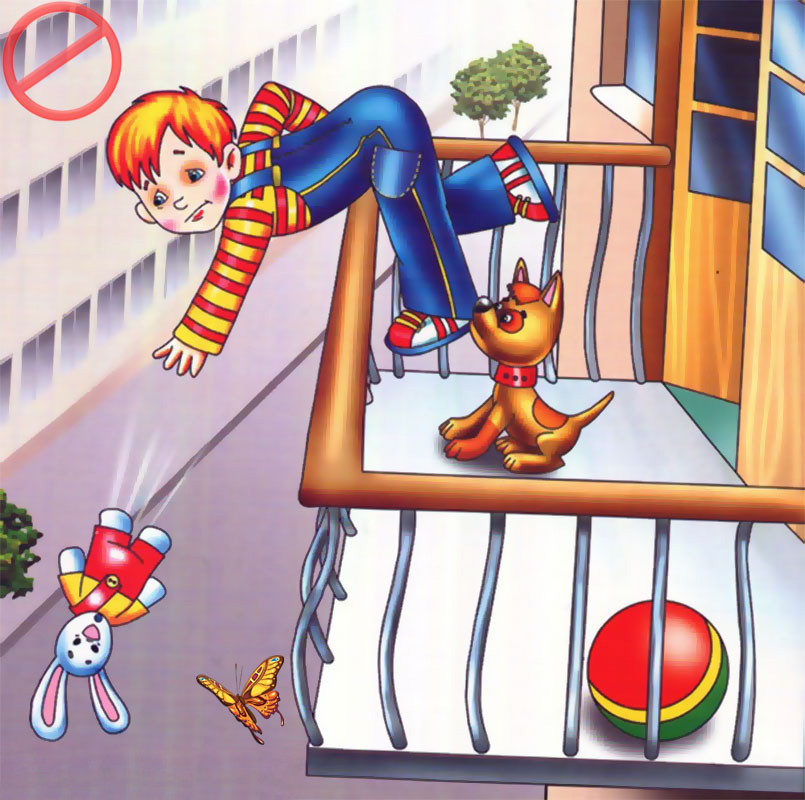 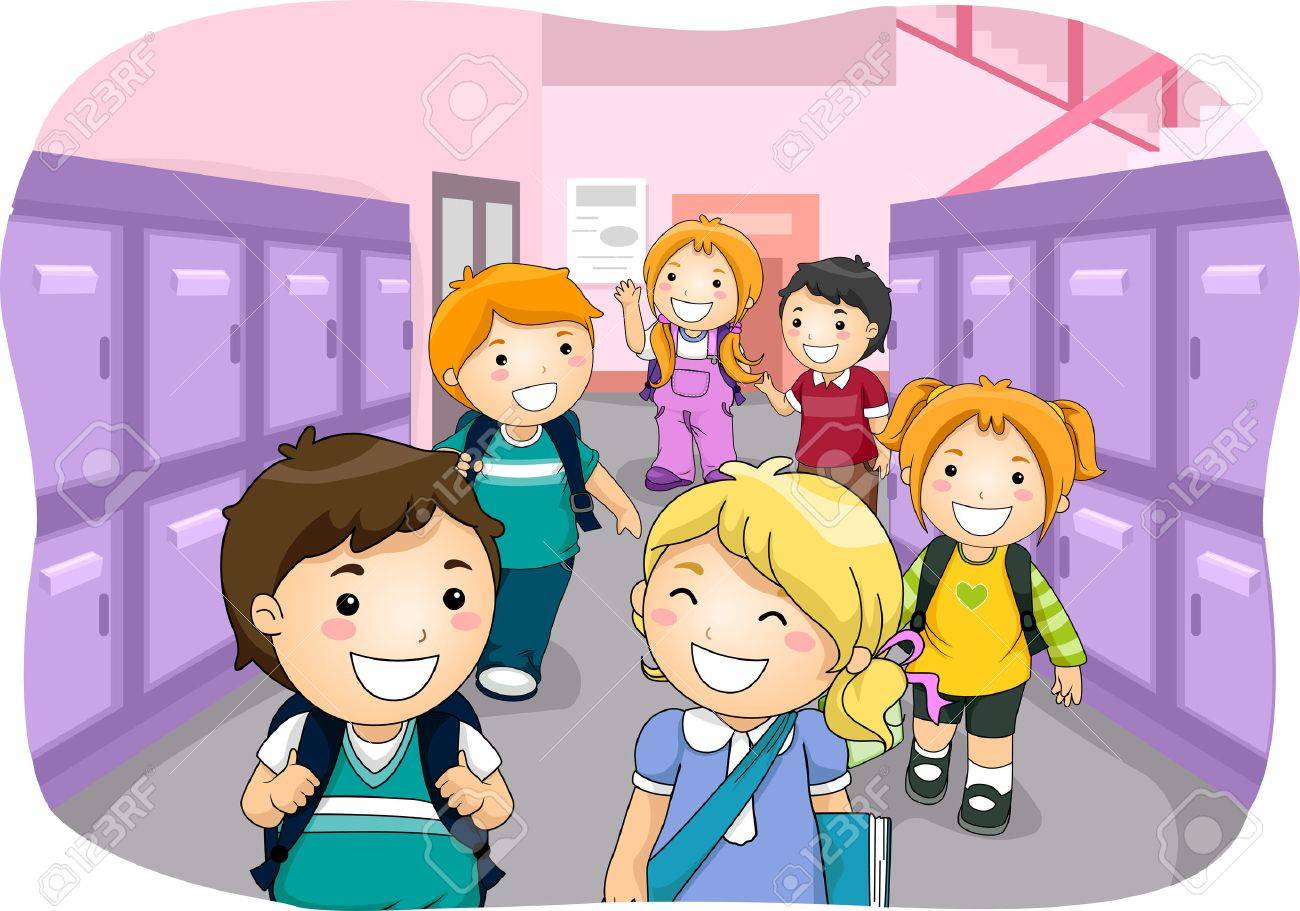 ACTIVIDADES DEL TEXTO PÁGINAS 46 Y 47
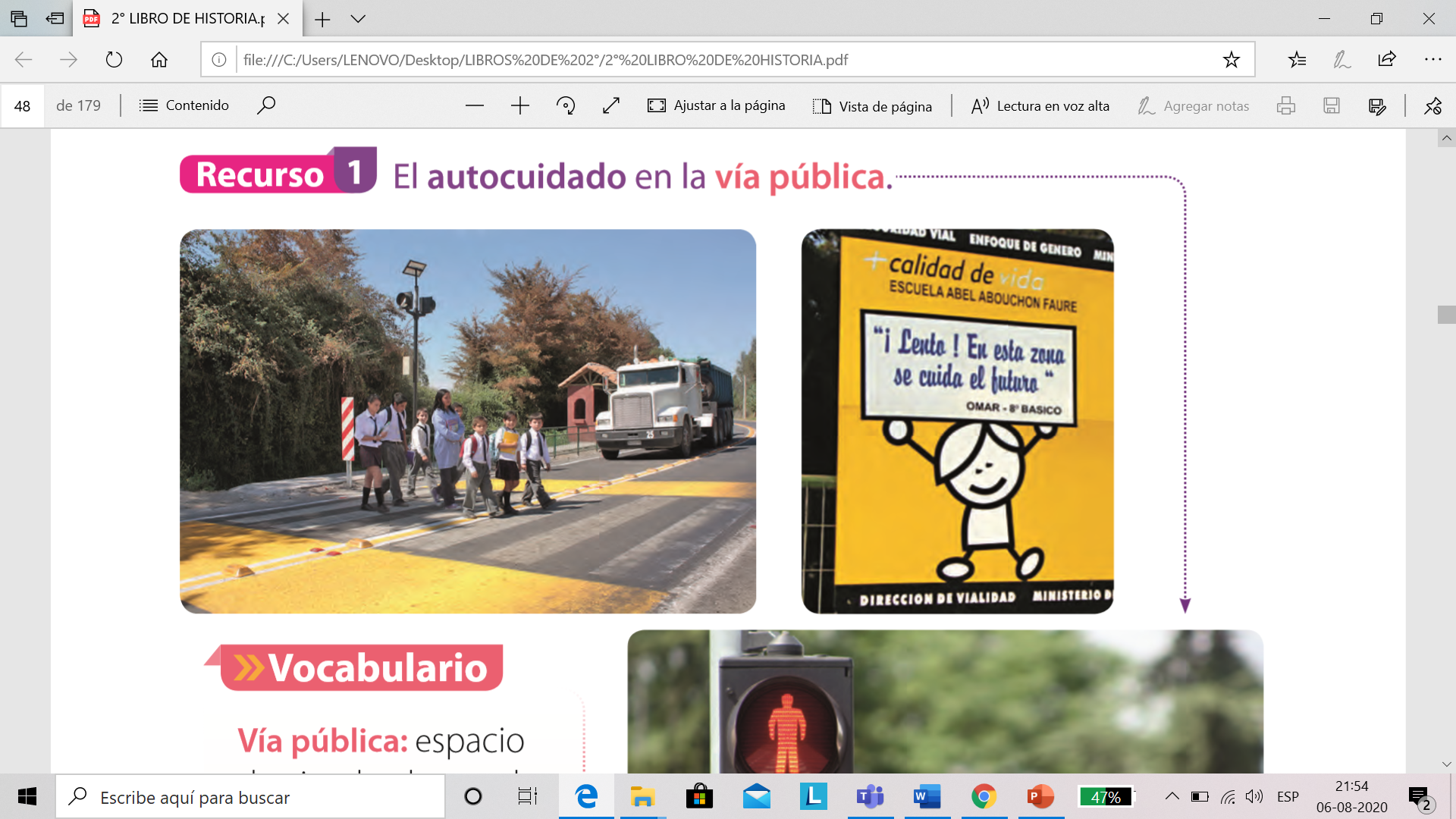 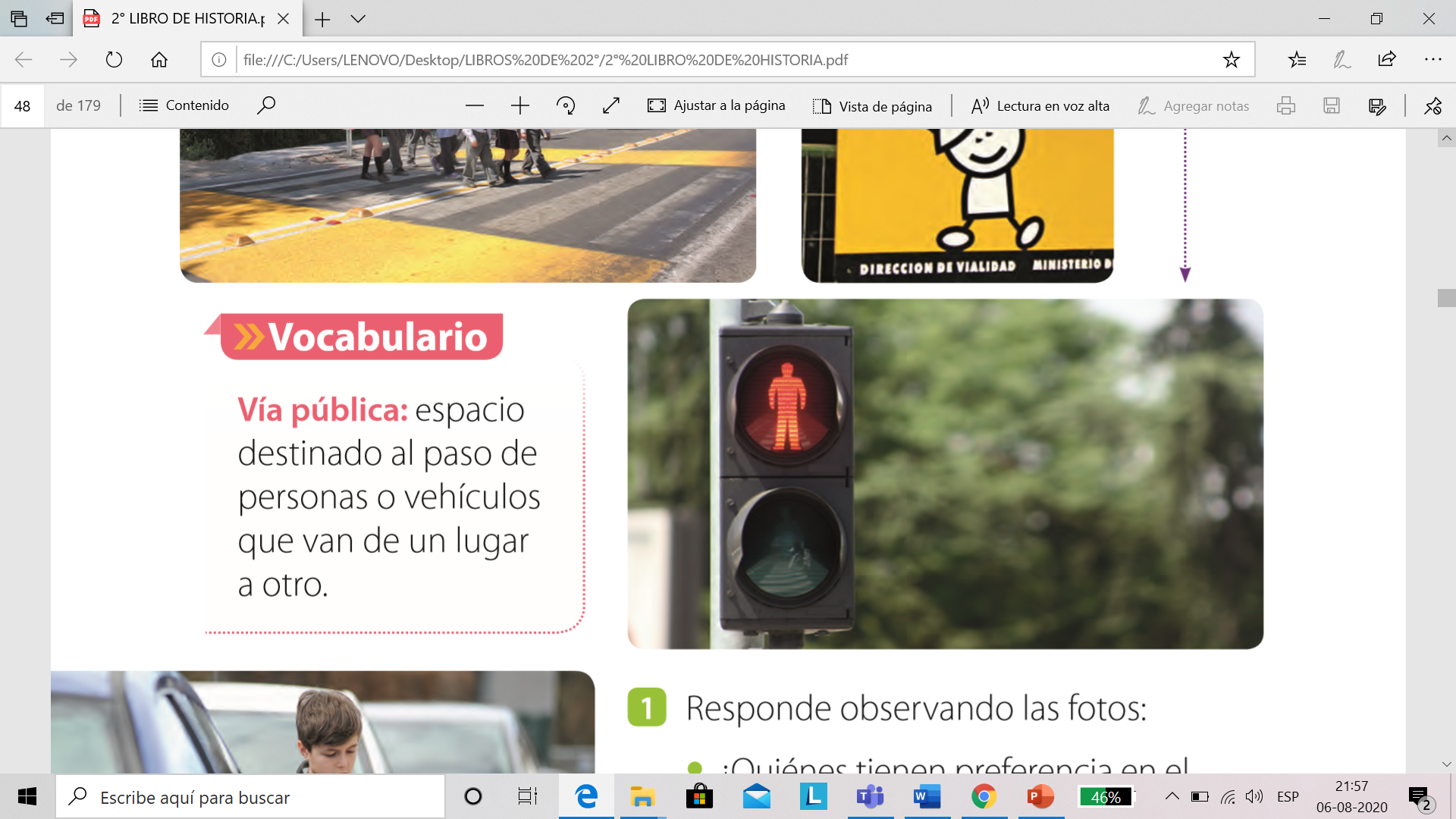 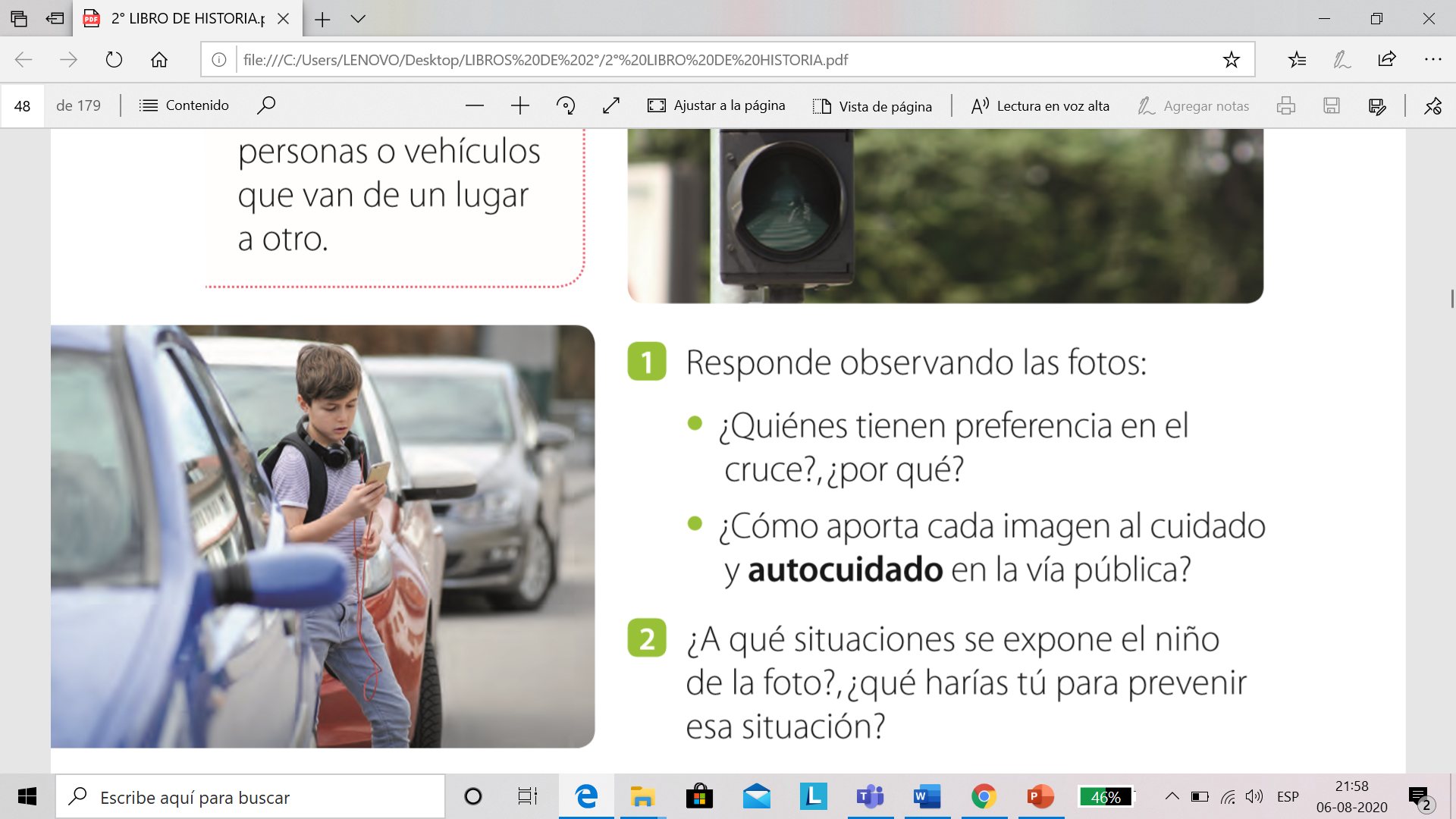 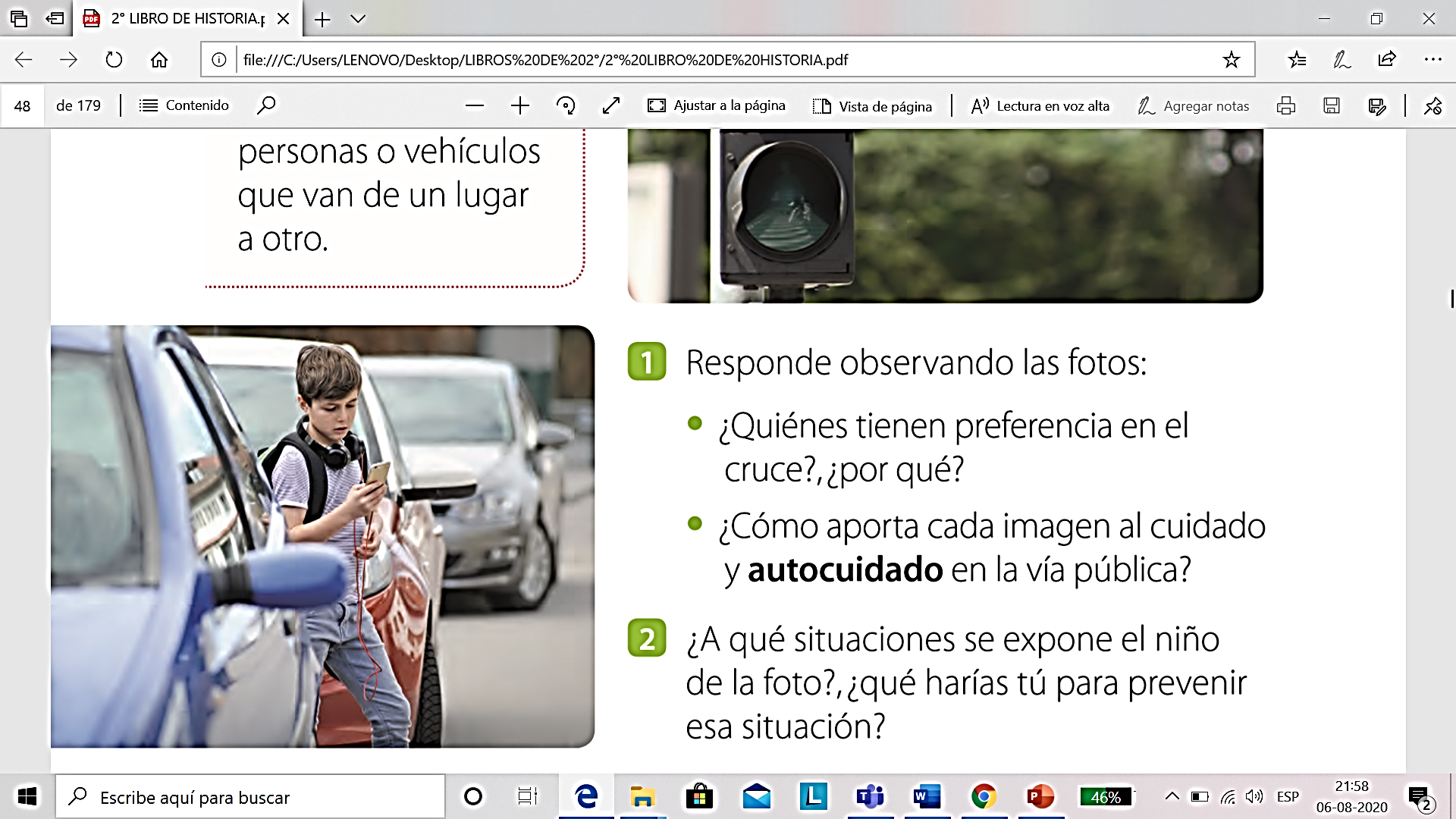 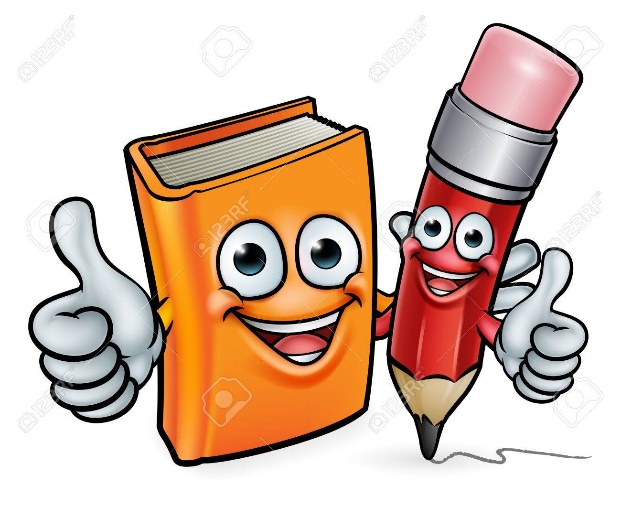 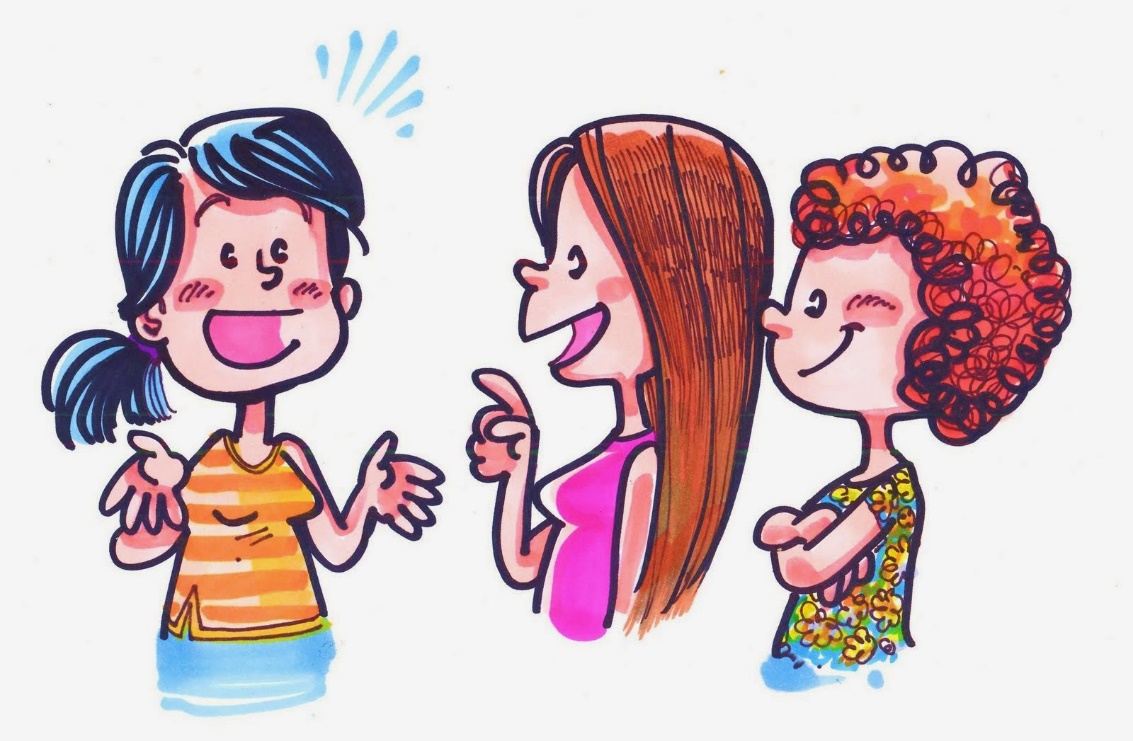 ACTIVIDADES DEL TEXTO PÁGINAS 46 Y 47
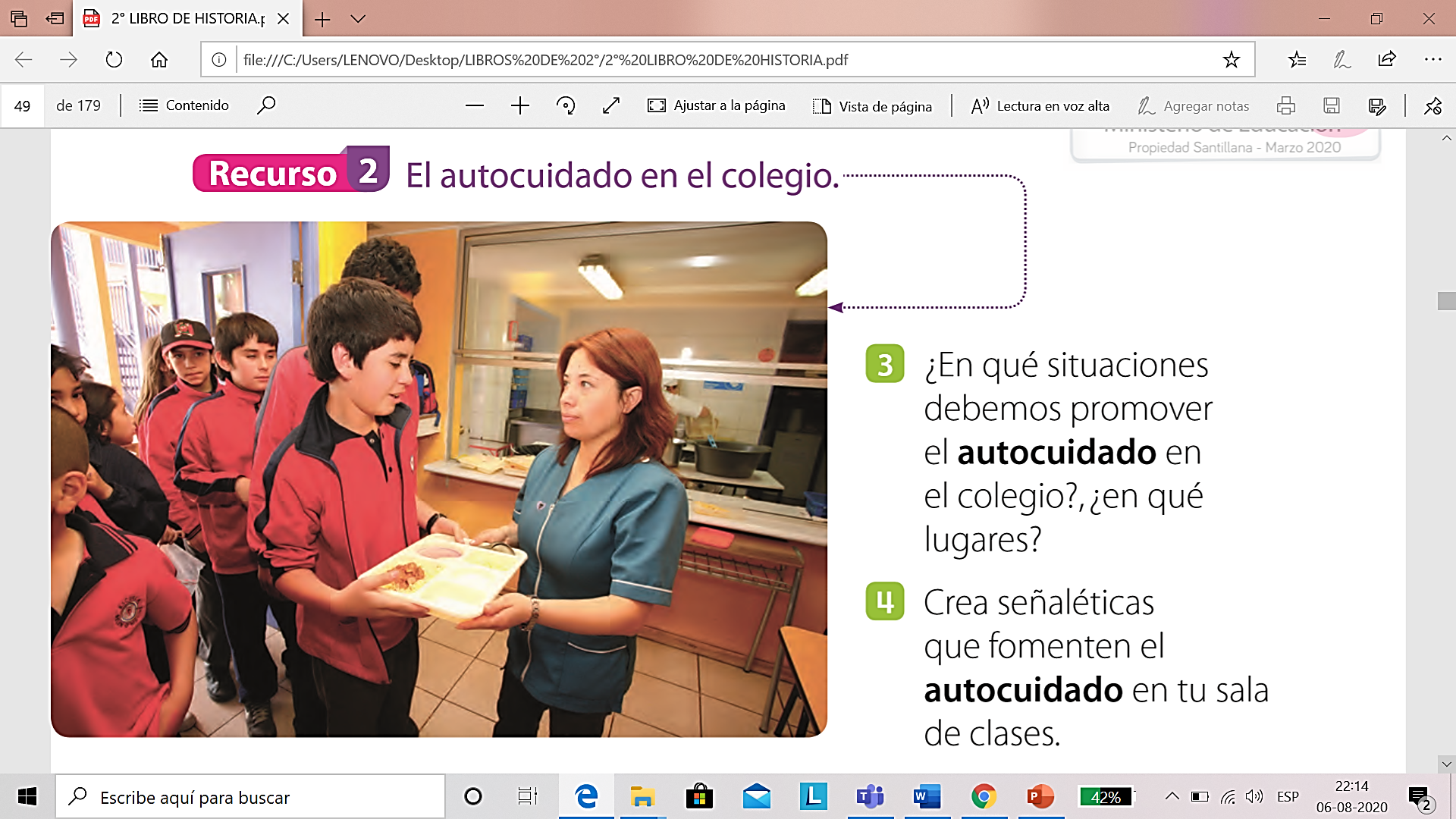 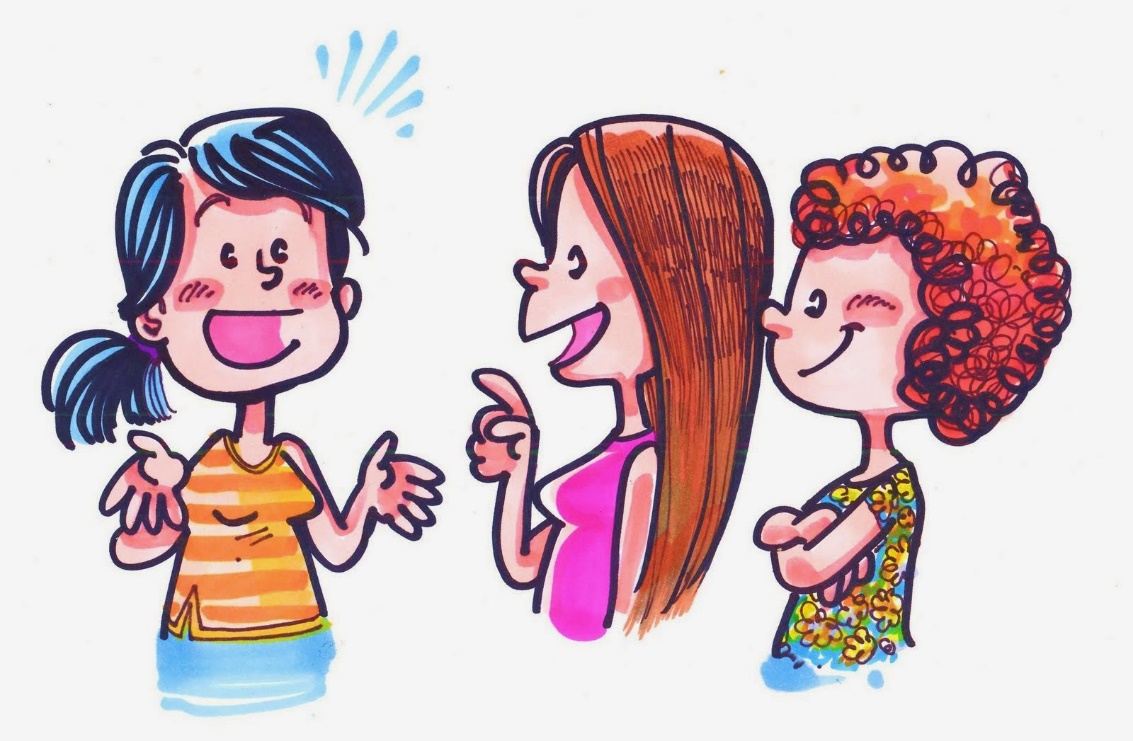 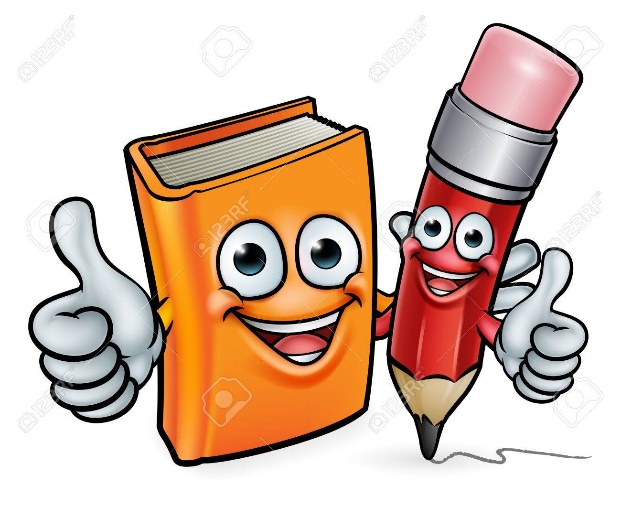 ACTIVIDADES DEL TEXTO PÁGINAS 46 Y 47
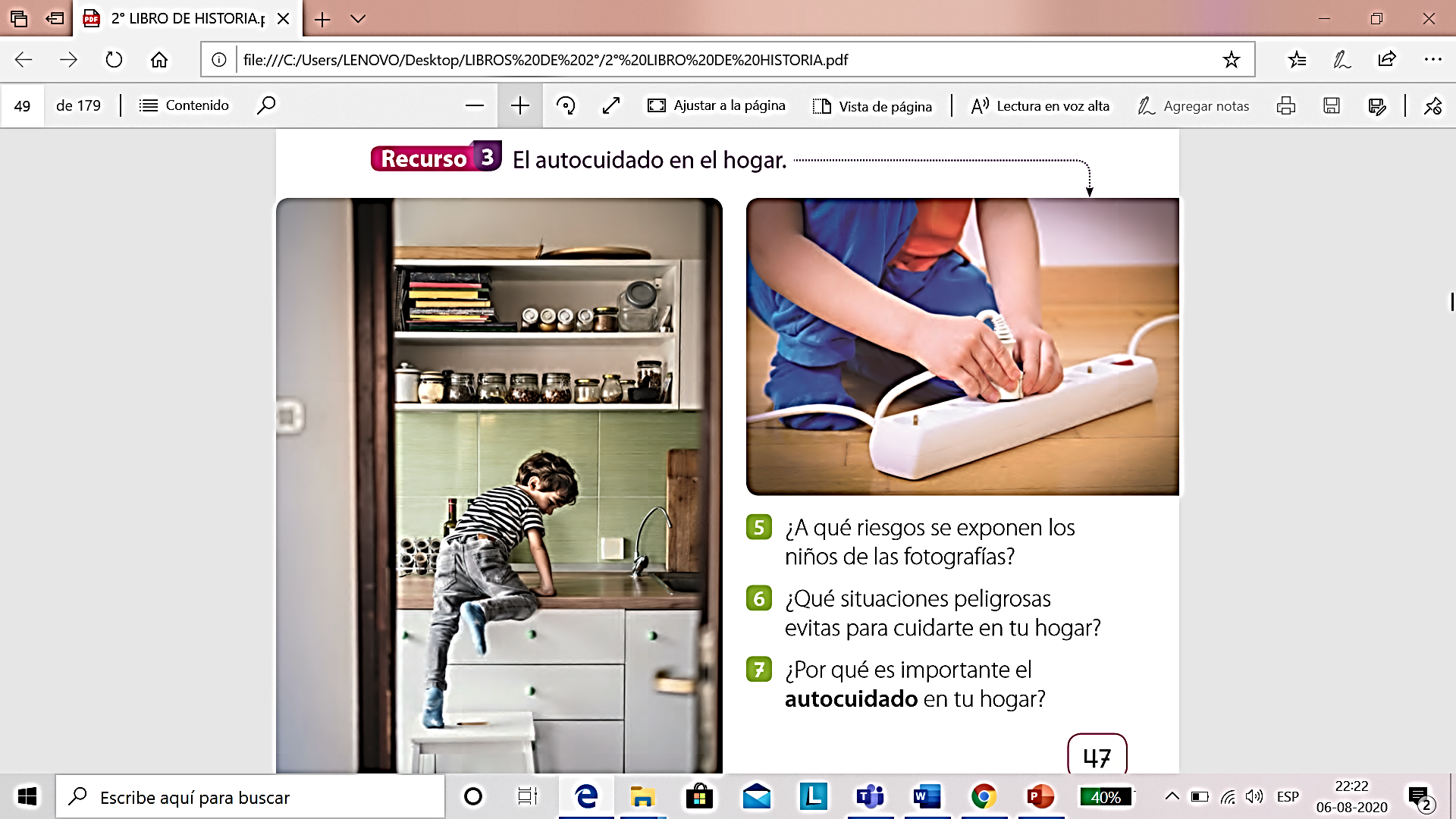 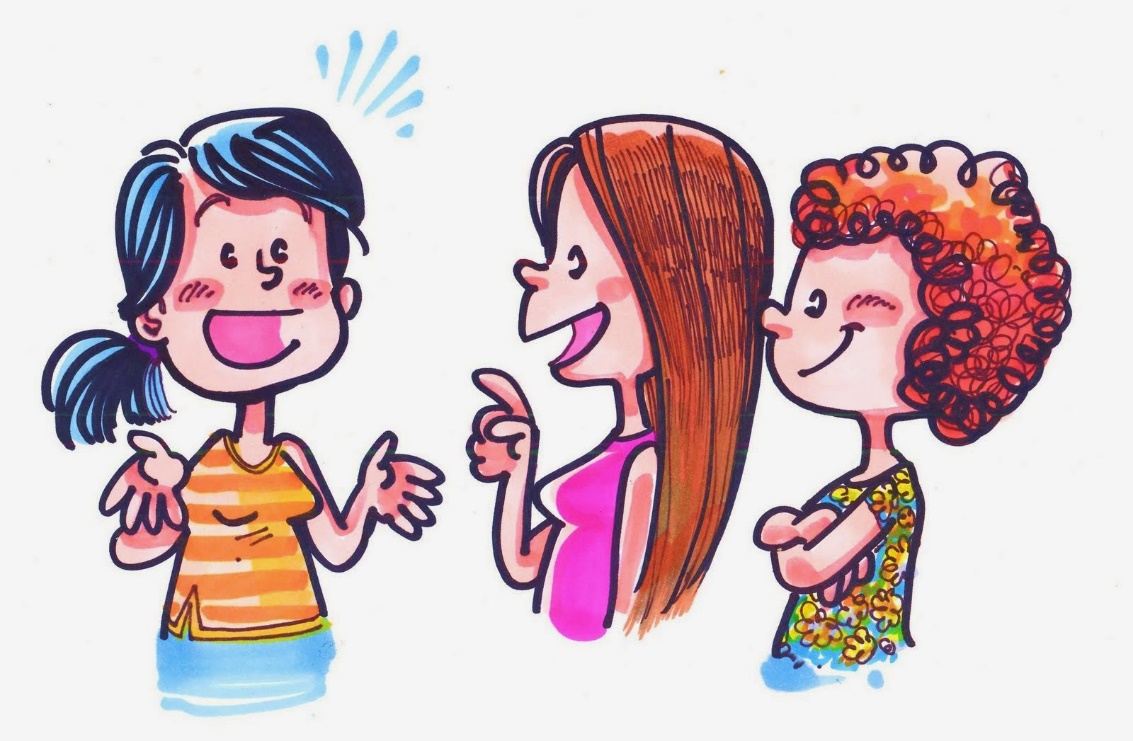 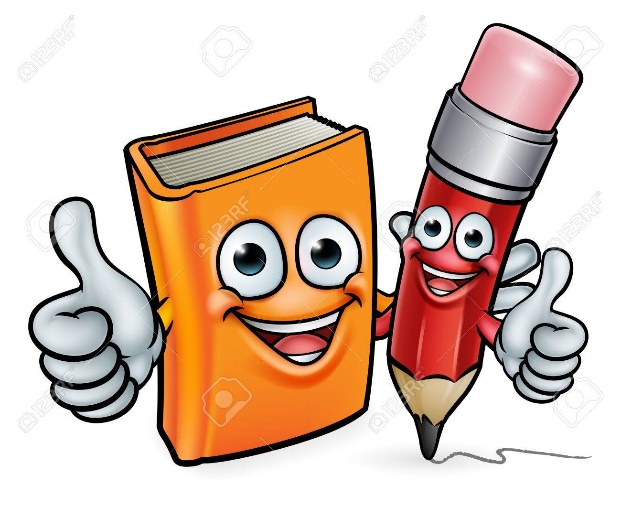 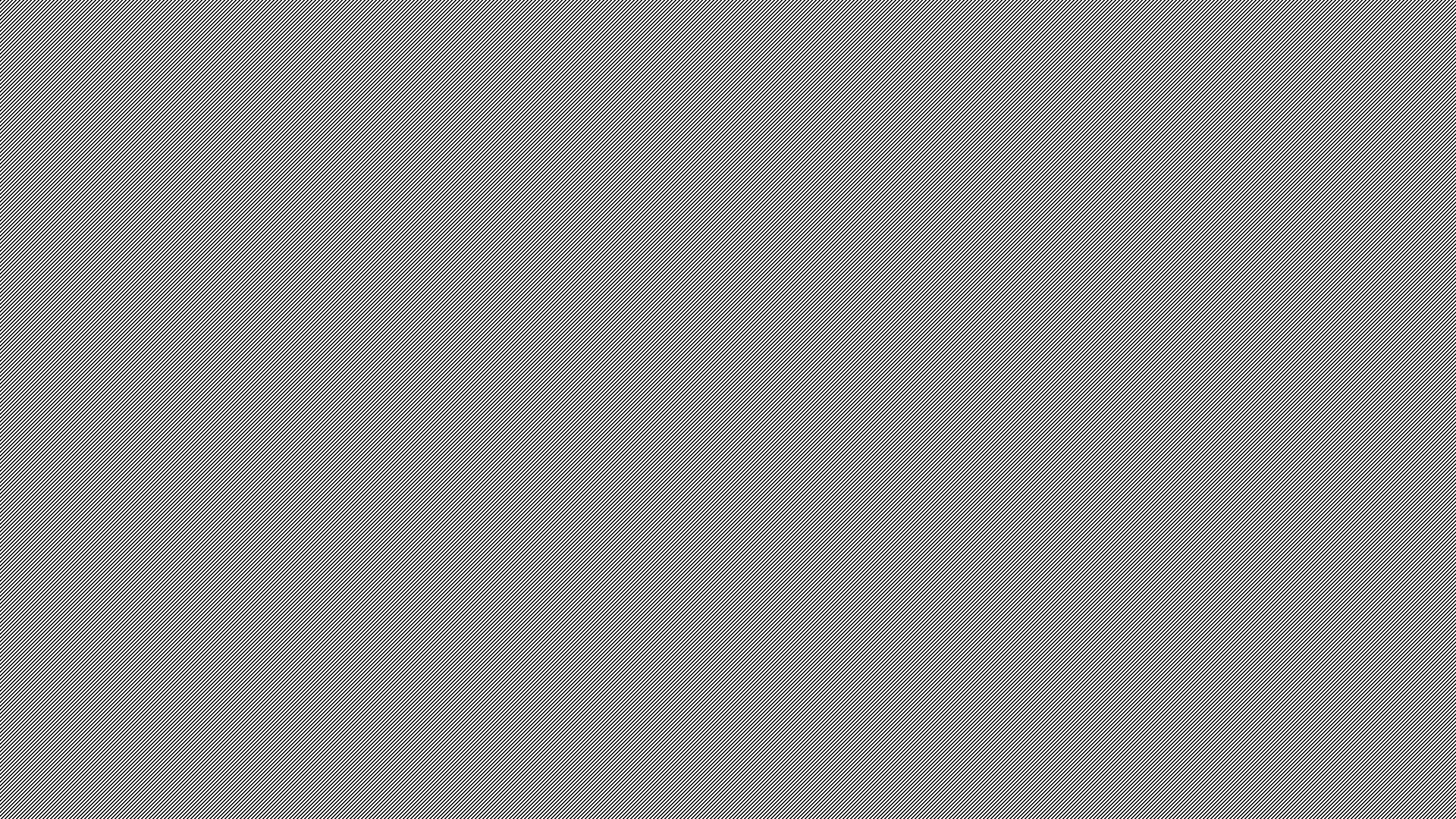 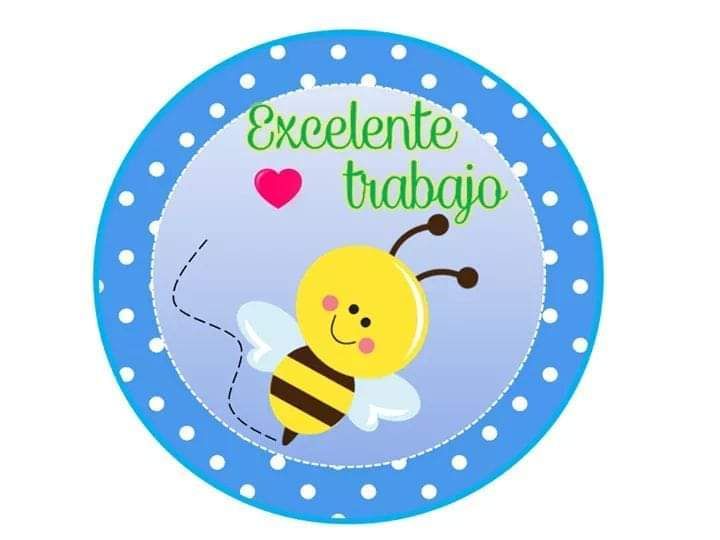 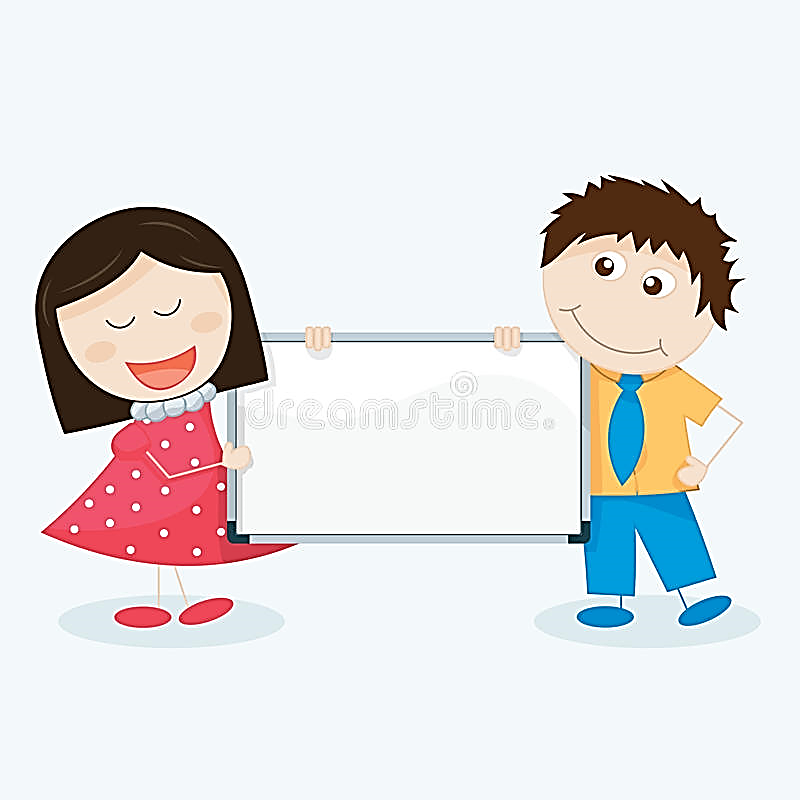 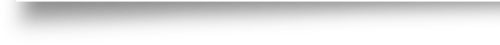 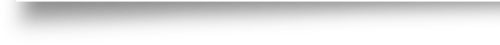 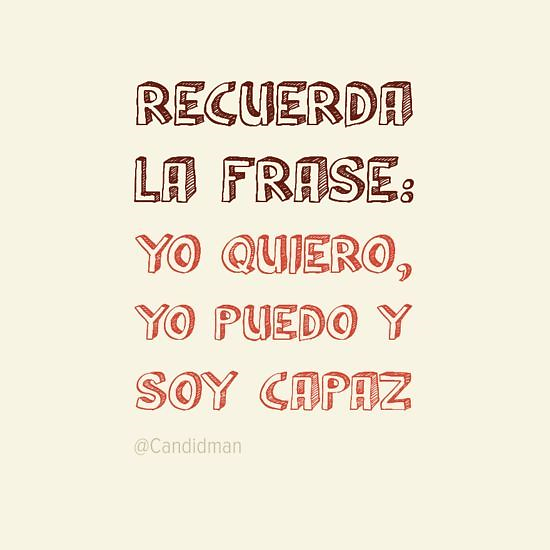